第16课时　减数分裂与有丝分裂的比较
考点一　减数分裂和有丝分裂的过程比较和图像辨析
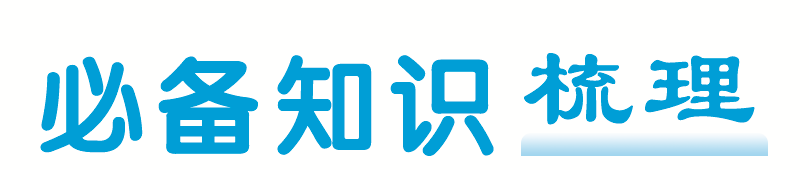 1. 减数分裂与有丝分裂的过程比较
一
一
两
一
减数第一次分裂后
无
减数第二次分裂后
有
有
2. 减数分裂与有丝分裂几个特殊时期的图形比较
（1）三个前期图的判断
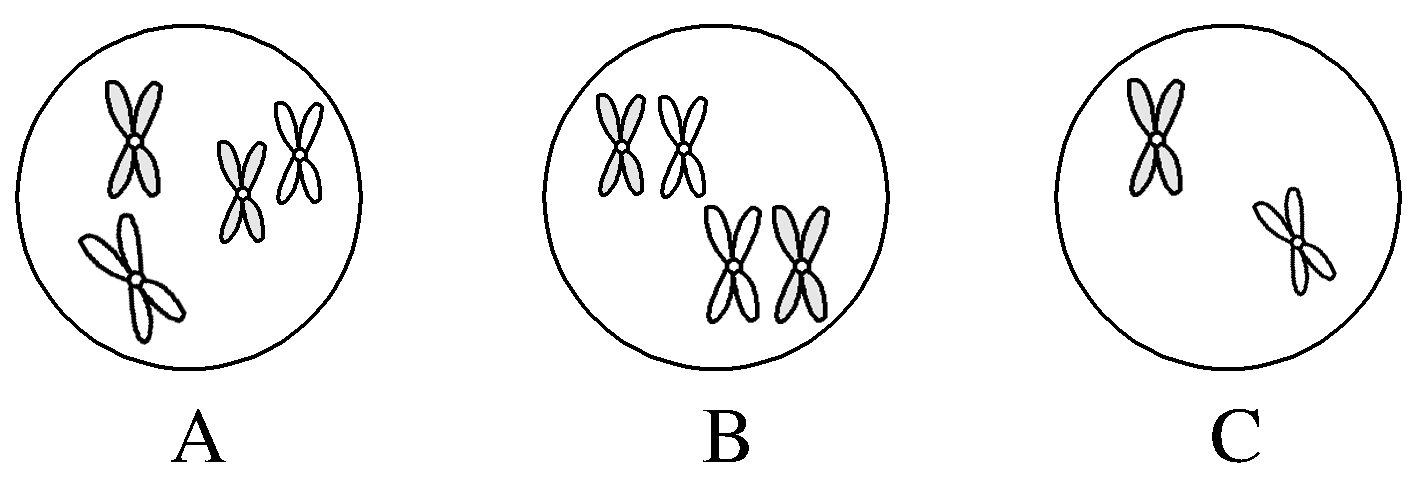 判断步骤：
有丝分裂
MⅠ
MⅡ
（2）三个中期图的判断
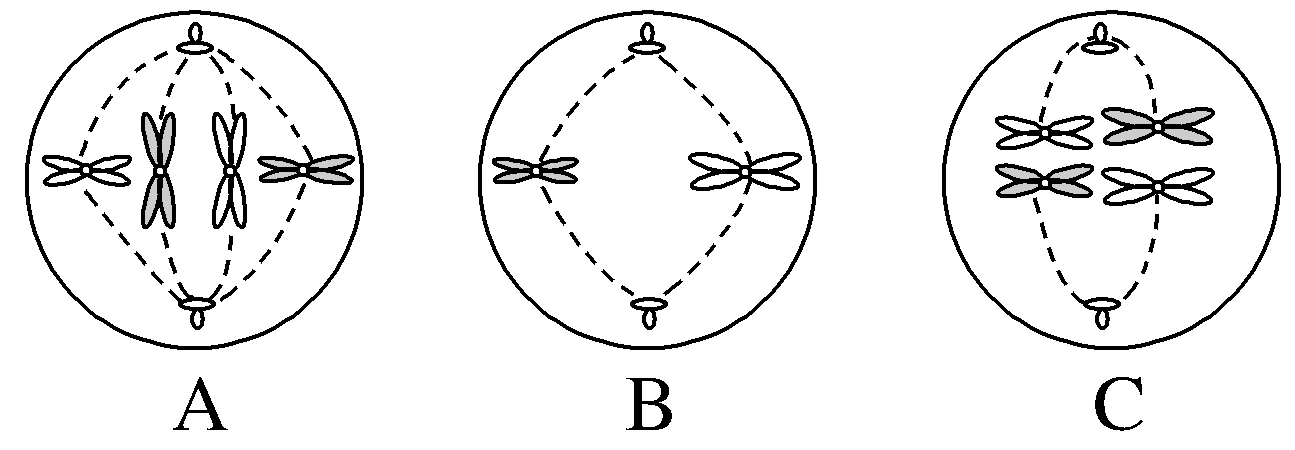 判断步骤：
有丝分裂
MⅡ
MⅠ
（3）三个后期图的判断
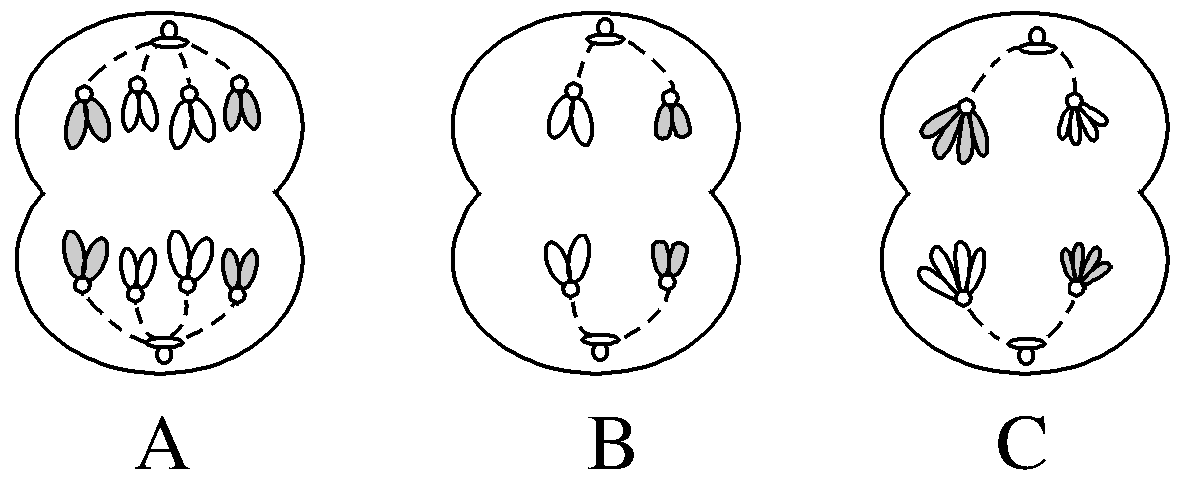 判断步骤：
有丝分裂
MⅡ
MⅠ
（4）结合染色体的奇、偶数识别细胞分裂方式
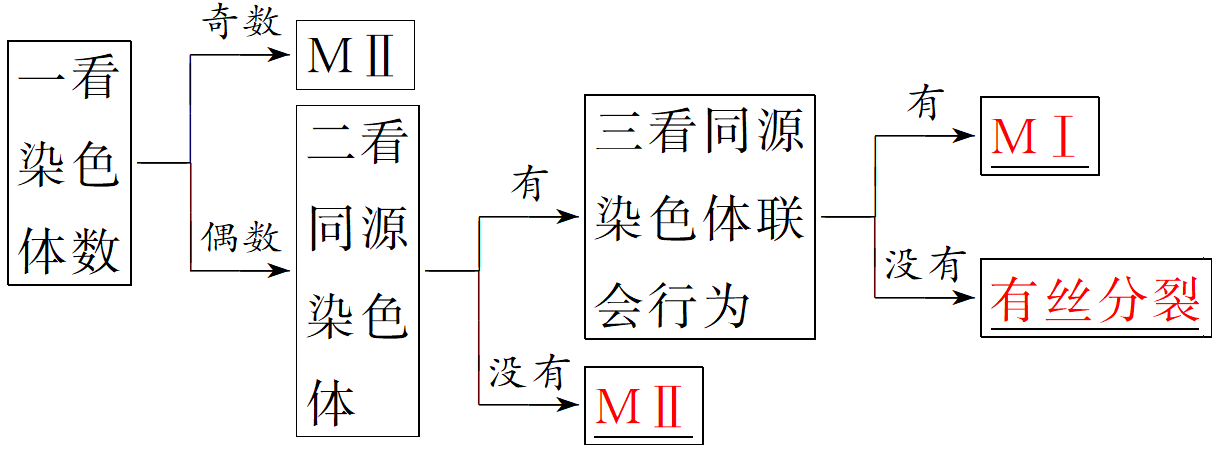 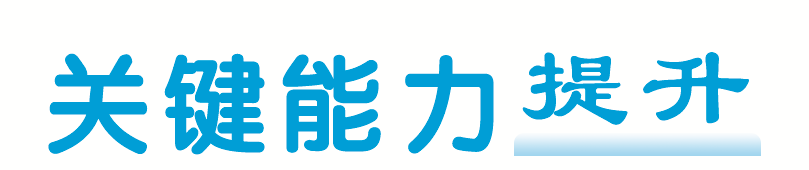 1. （2023·绍兴柯桥适应性考试）为了研究细胞分裂的过程，研究团队将 GFP 基因和 NEO 基因（2个基因的每条单链均被32P标记）分别插入鼠精原细胞（不含32P）的两条非同源染色体上，将其置于不含32P的培养液中培养，得到4个子细胞，检测子细胞中的标记情况。若不考虑其他变异，下列叙述正确的是（　　）
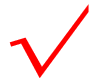 2. （2023·嘉兴质检）如图为某个哺乳动物体内细胞分裂不同时期的图像，
下列有关叙述正确的是（　　）
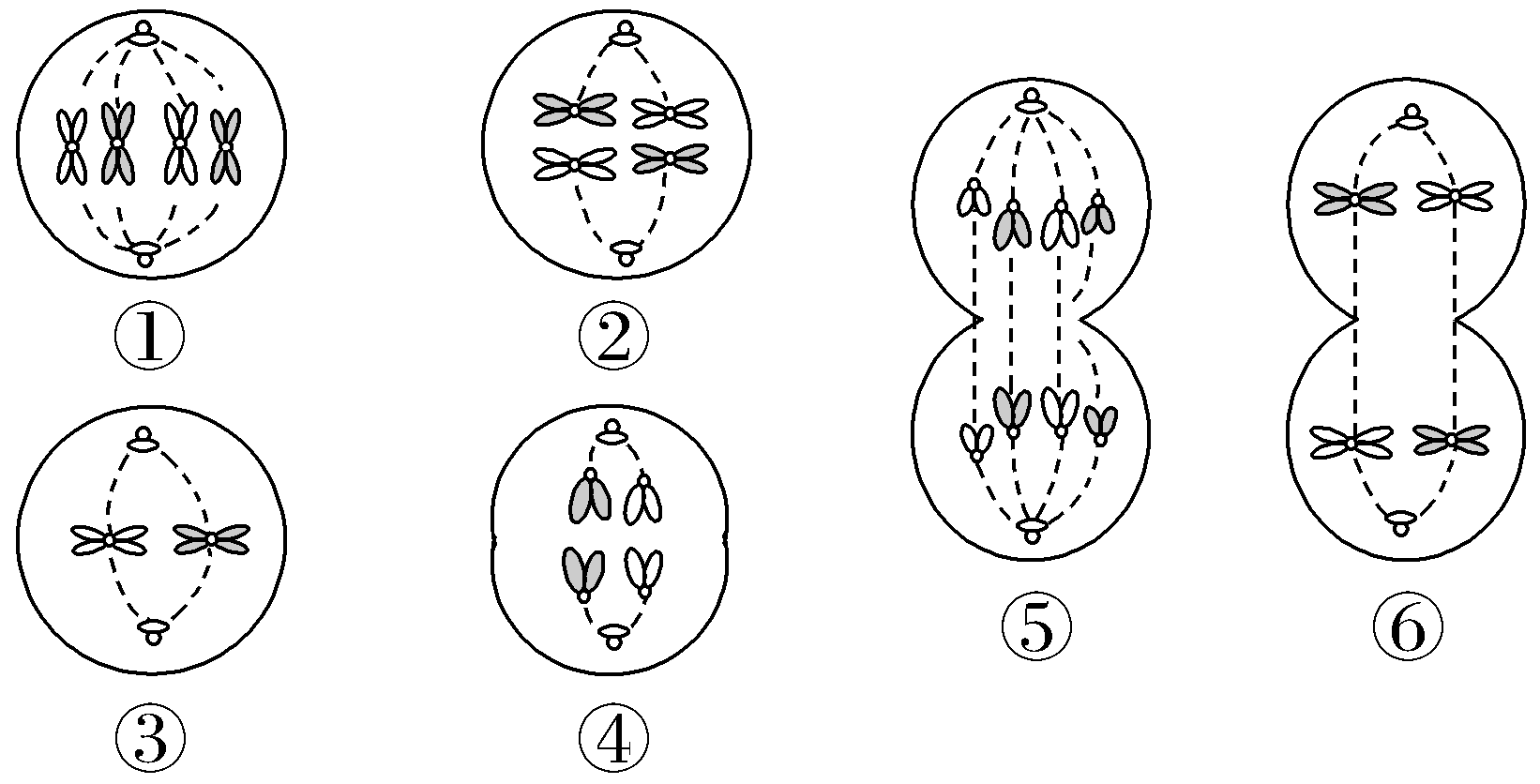 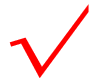 考点二　减数分裂和有丝分裂过程中几种常见曲线变化分析（以二倍体为例）
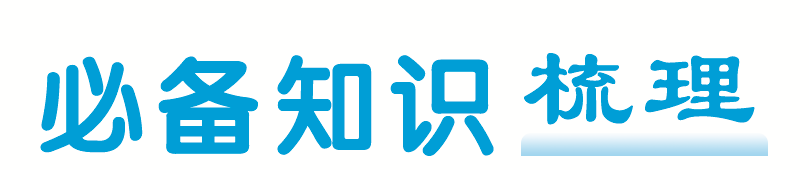 1. 核DNA和染色体数变化曲线分析
（1）模型
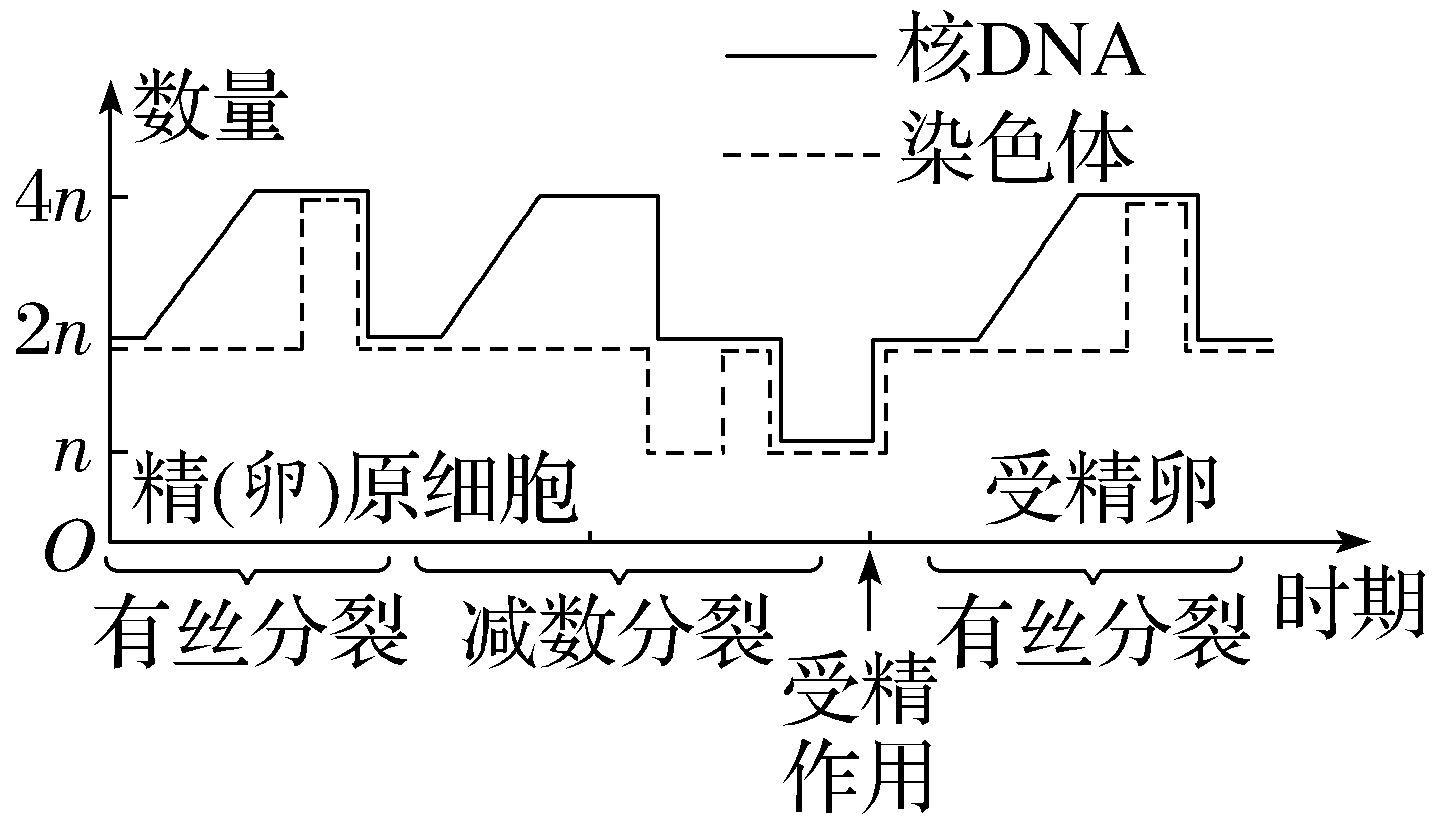 （2）判断
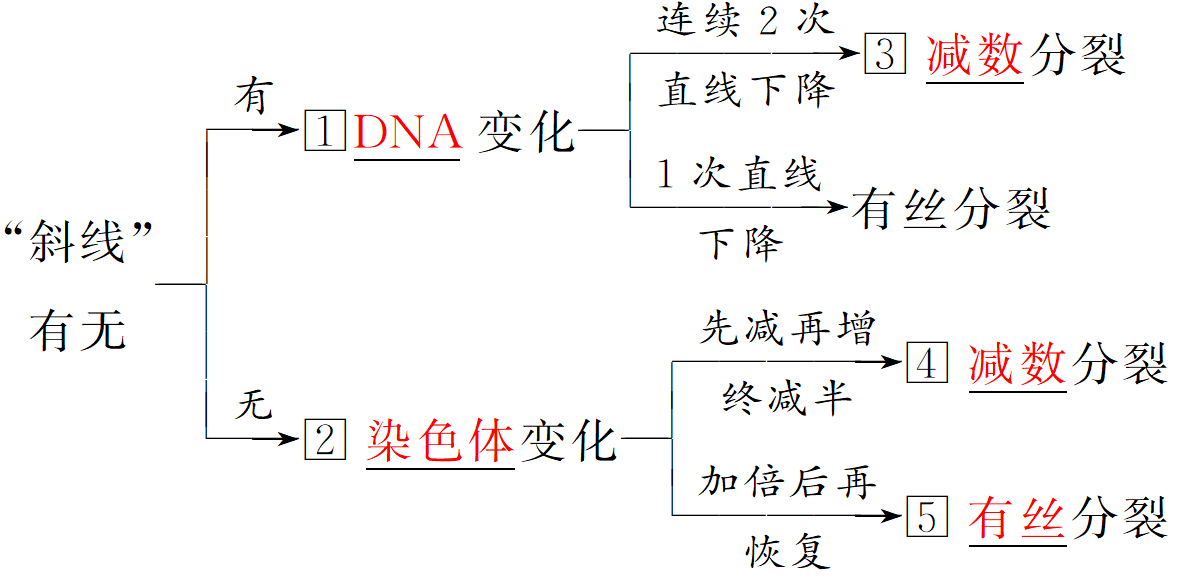 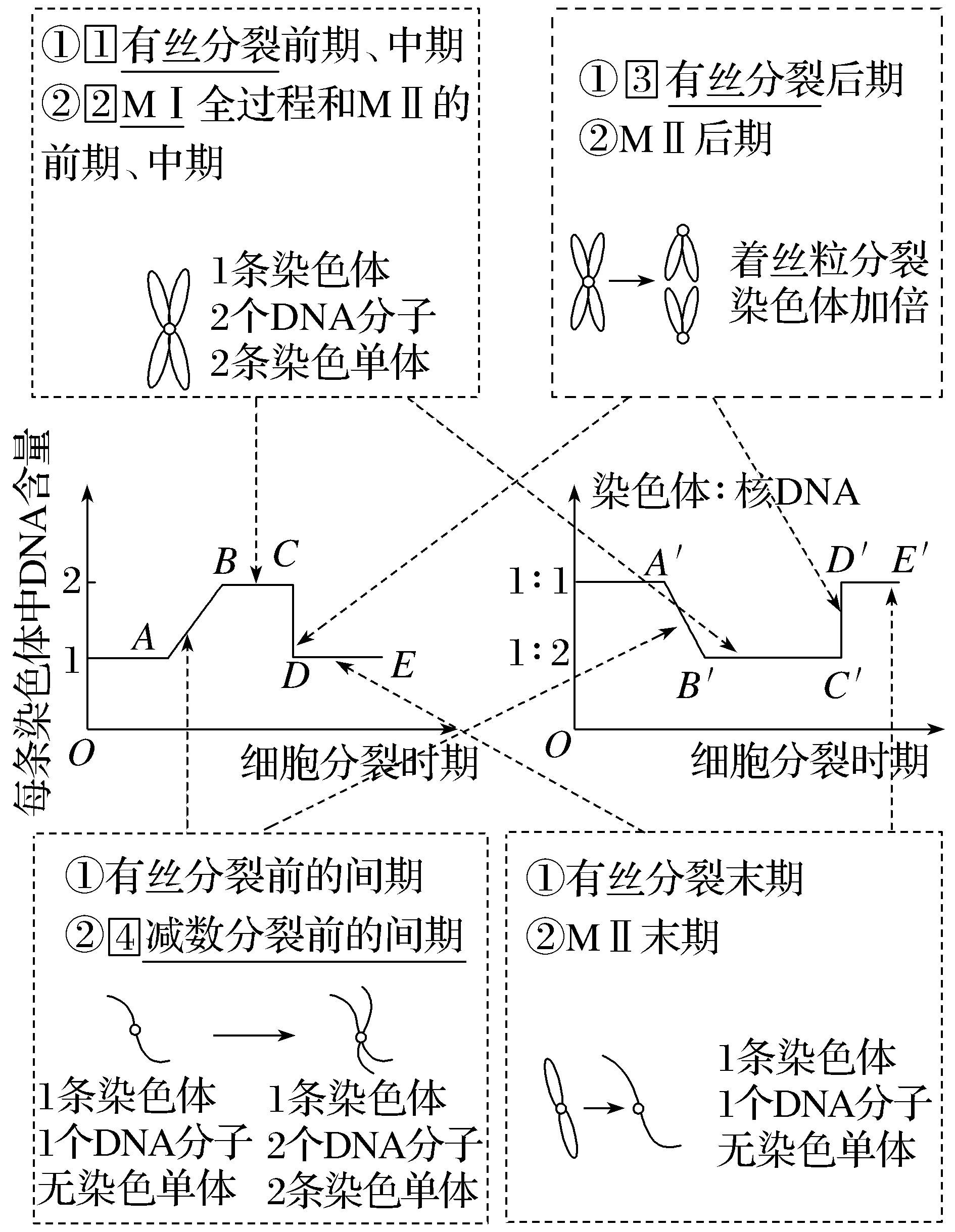 2. 每条染色体DNA含
量或染色体与核DNA
比值变化分析
3. “同源染色体对数”及“染色体组数”的变化分析（以二倍体生物为例）
（1）同源染色体对数变化
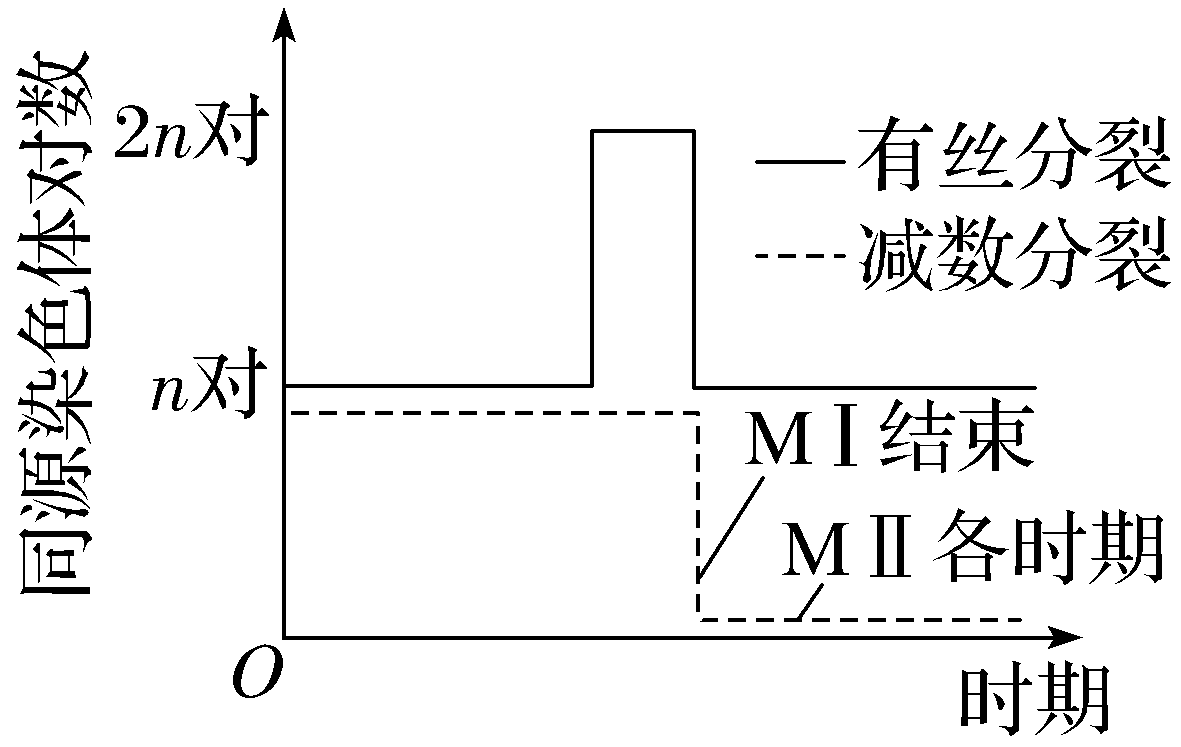 ①有丝分裂：后期时染色体数目加倍，同源染色体由 n 对加倍成为                    对，子细胞中同源染色体仍为                 ⁠对。
2 n
n
②减数分裂：后期Ⅰ同源染色体分开，分别进入两个子细胞，次级性母细胞及生殖细胞或极体中                        ⁠同源染色体。
不含
（2）染色体组数的变化
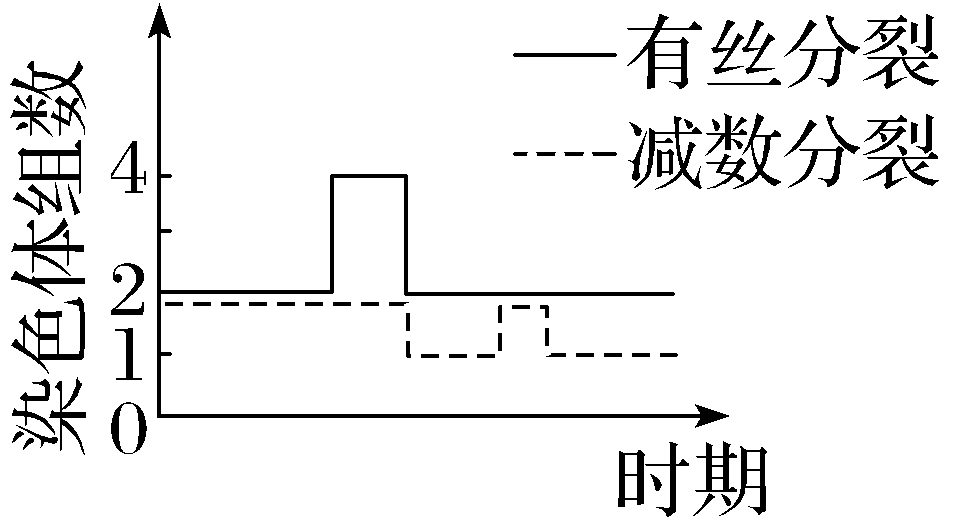 加倍
①有丝分裂：后期因着丝粒分裂，染色体组数目                        ⁠（2→4）；末期因染色体平均分配到两个子细胞中，染色体组数目恢复（4→2）。
②减数分裂：末期Ⅰ因同源染色体分别进入两个子细胞，染色体组数目                        （2→1）；后期Ⅱ因着丝粒分裂，染色体组数目暂时                        （1→2）；末期Ⅱ因染色体平均分配到子细胞，染色体组数目                        （2→1）。
减半
加倍
减半
4. 减数分裂和有丝分裂过程中的柱形图分析（以精细胞产生为例）
（1）模型
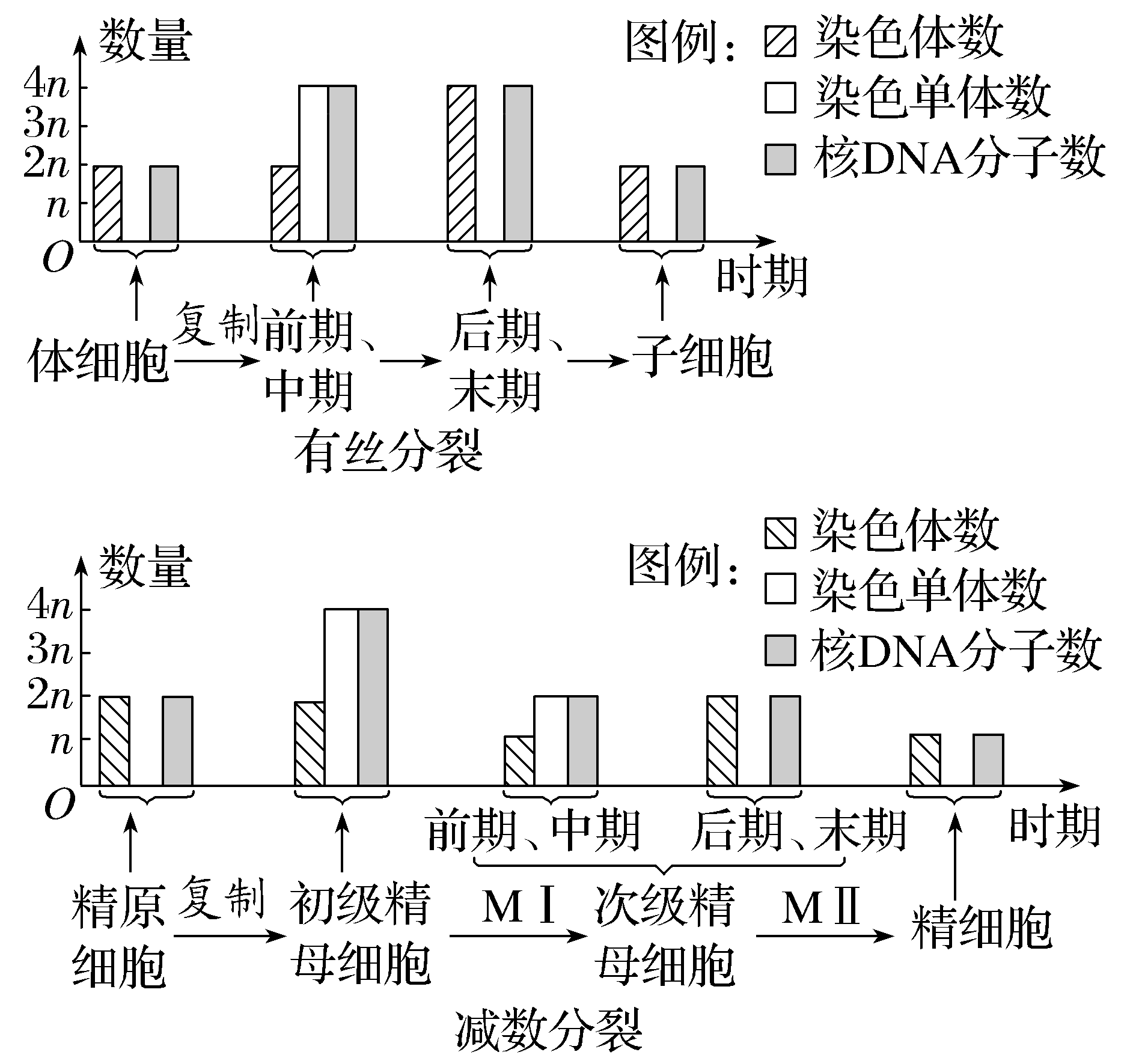 （2）判断
染色单体
①只有                                    的数目才可能是0，染色体和核DNA的含量不可能是0。染色单体会因                                                而消失，所以柱形图中表示的某结构如出现0，则其一定表示染色单体。
着丝粒的分裂
②核DNA分子未复制时，其数目与染色体一样多，而复制后，每条染色体上含有2个DNA分子，即核DNA数∶染色体数可能是1∶1或                        ，但不可能是1∶2。
2∶1
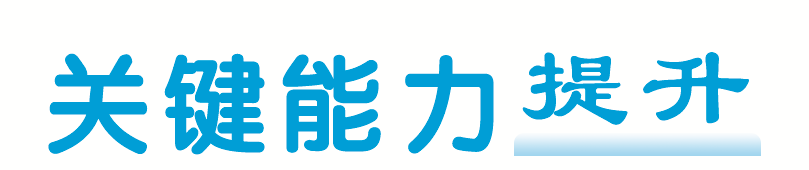 1. （2023·杭二中选考模拟）二倍体动物某个精原细胞形成精细胞过程中，不同时期细胞的核DNA相对含量和染色体数目如图所示。下列叙述错误的是（　　）
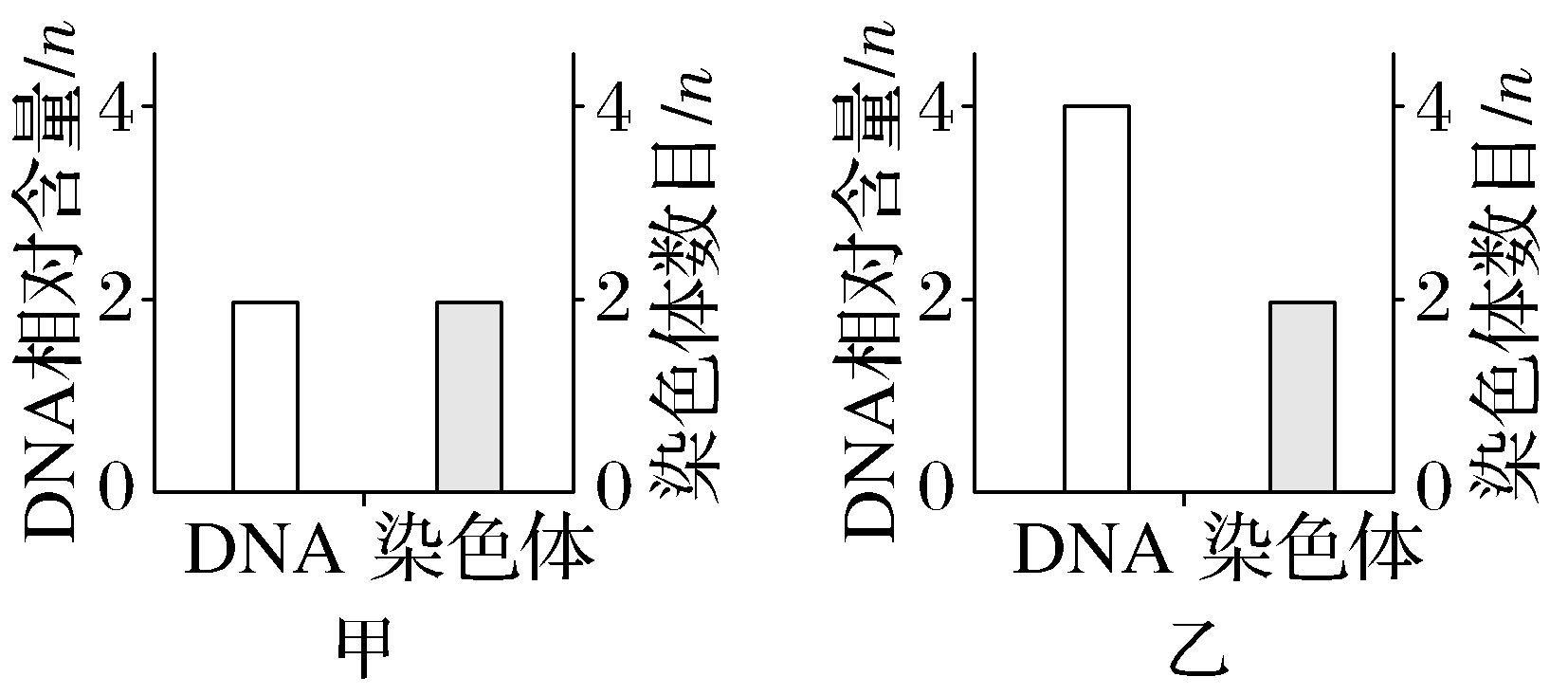 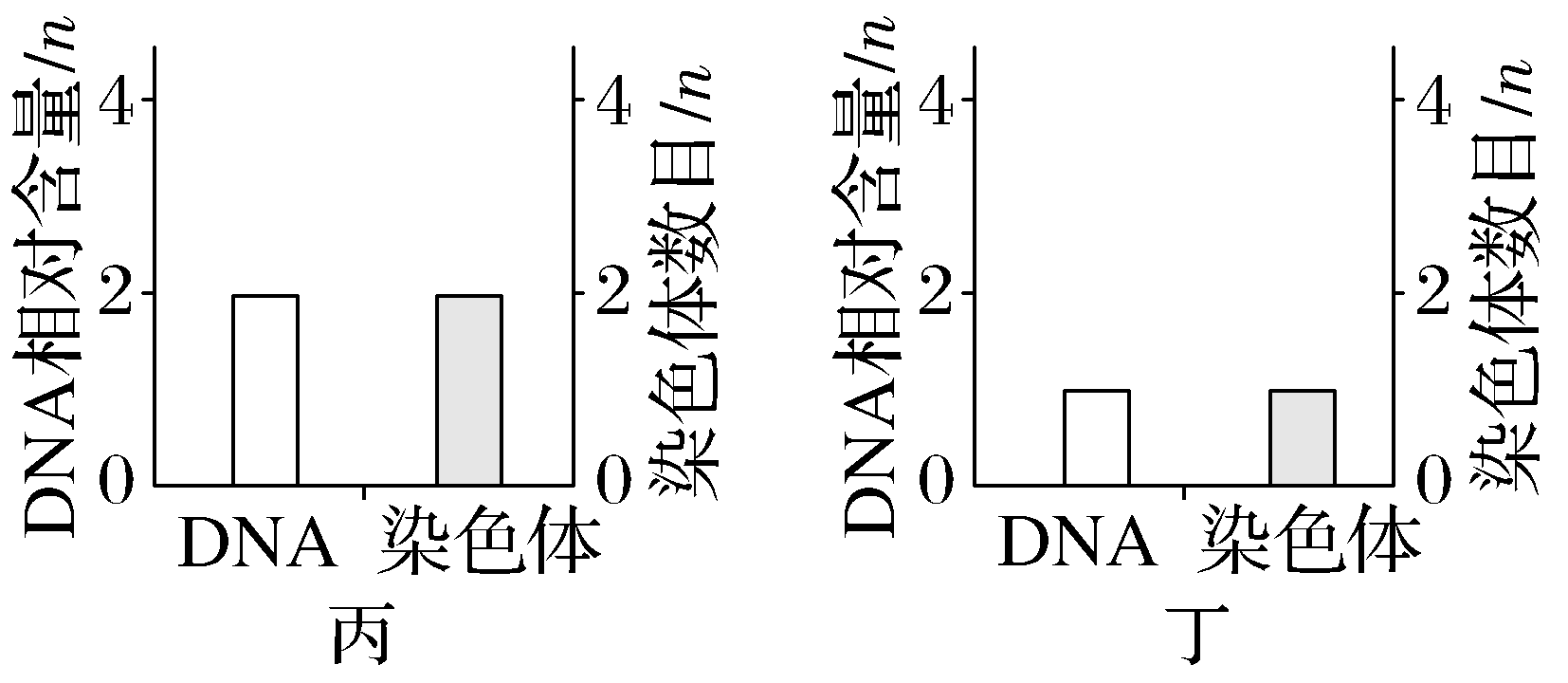 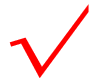 2. （2023·鲁迅中学选考模拟）如图表示二倍体动物细胞分裂过程中某物质变化，下列有关叙述，正确的是（　　）
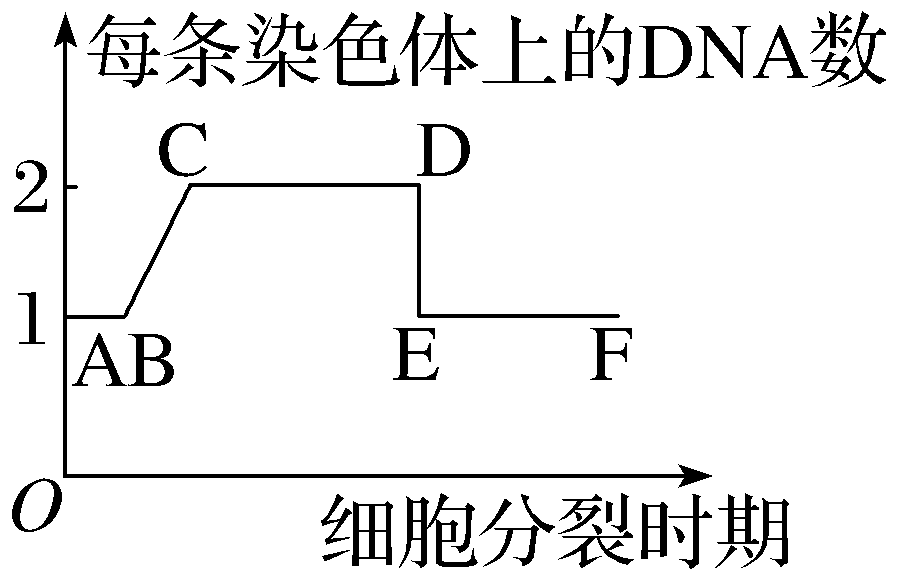 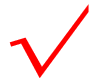 2
感悟高考  真题演练
体验品悟  培育学科素养
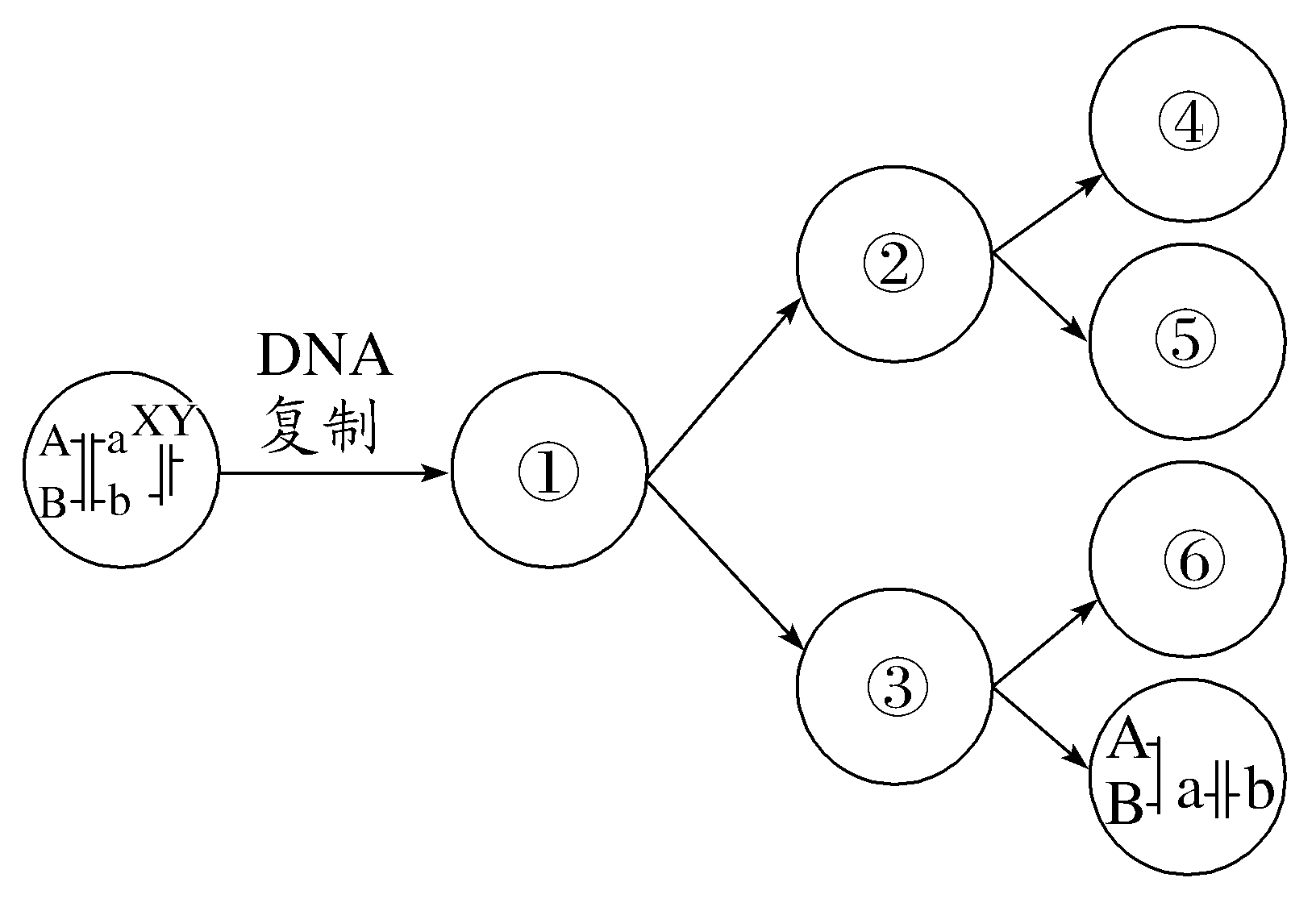 d
d
d
1. （2021·浙江6月选考24题）某高等动物的一个细胞减数分裂过程如图所示，其中①～⑥表示细胞，基因未发生突变。下列叙述错误的是（　　）
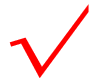 2. （2021·浙江1月选考25题）现建立“动物精原细胞（2 n ＝4）有丝分裂和减数分裂过程”模型。1个精原细胞（假定DNA中的P元素都为32P，其它分子不含32P）在不含32P的培养液中正常培养，分裂为2个子细胞，其中1个子细胞发育为细胞①。细胞①和②的染色体组成如图所示，H（h）、R（r）是其中的两对基因，细胞②和③处于相同的分裂时期。下列叙述正确的是（　　）
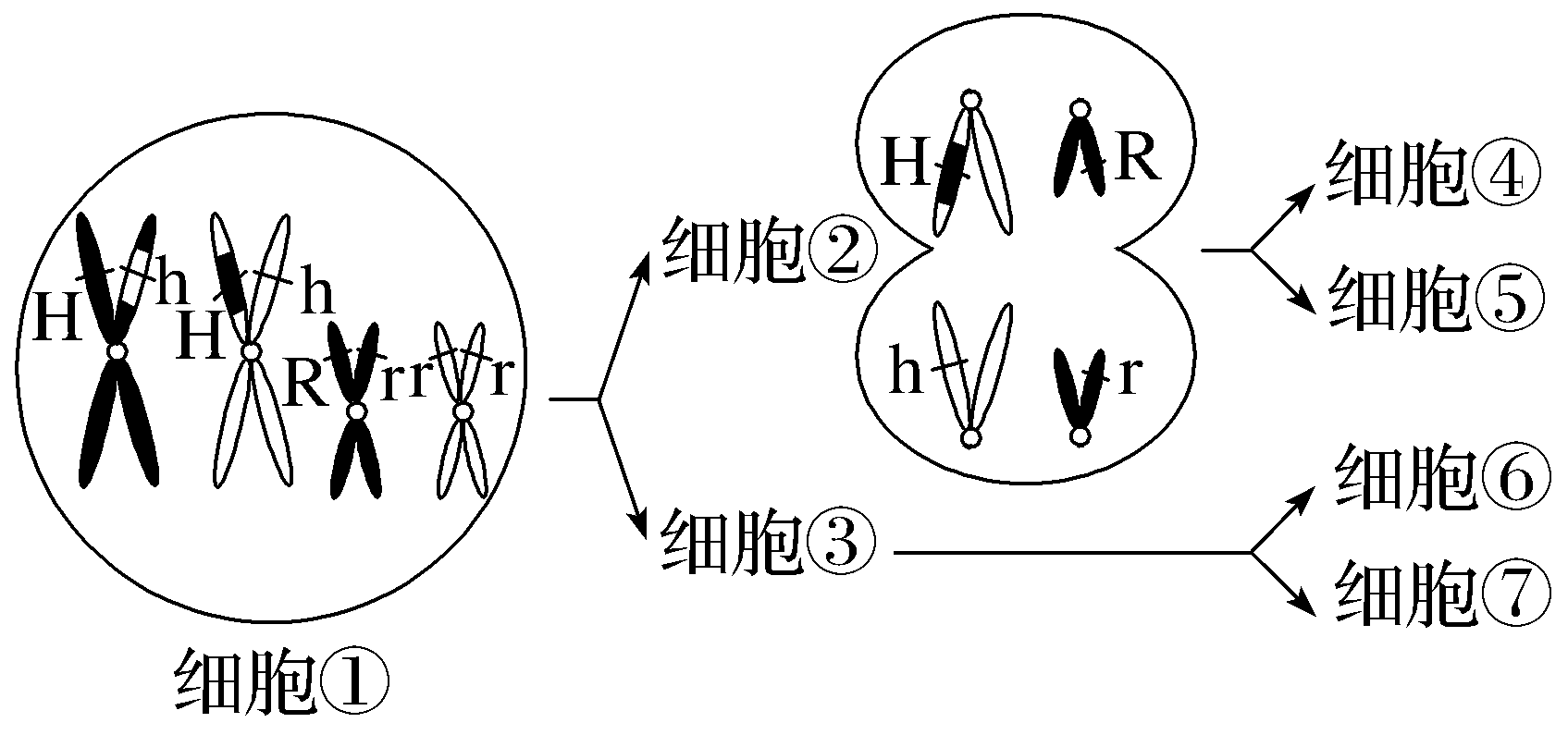 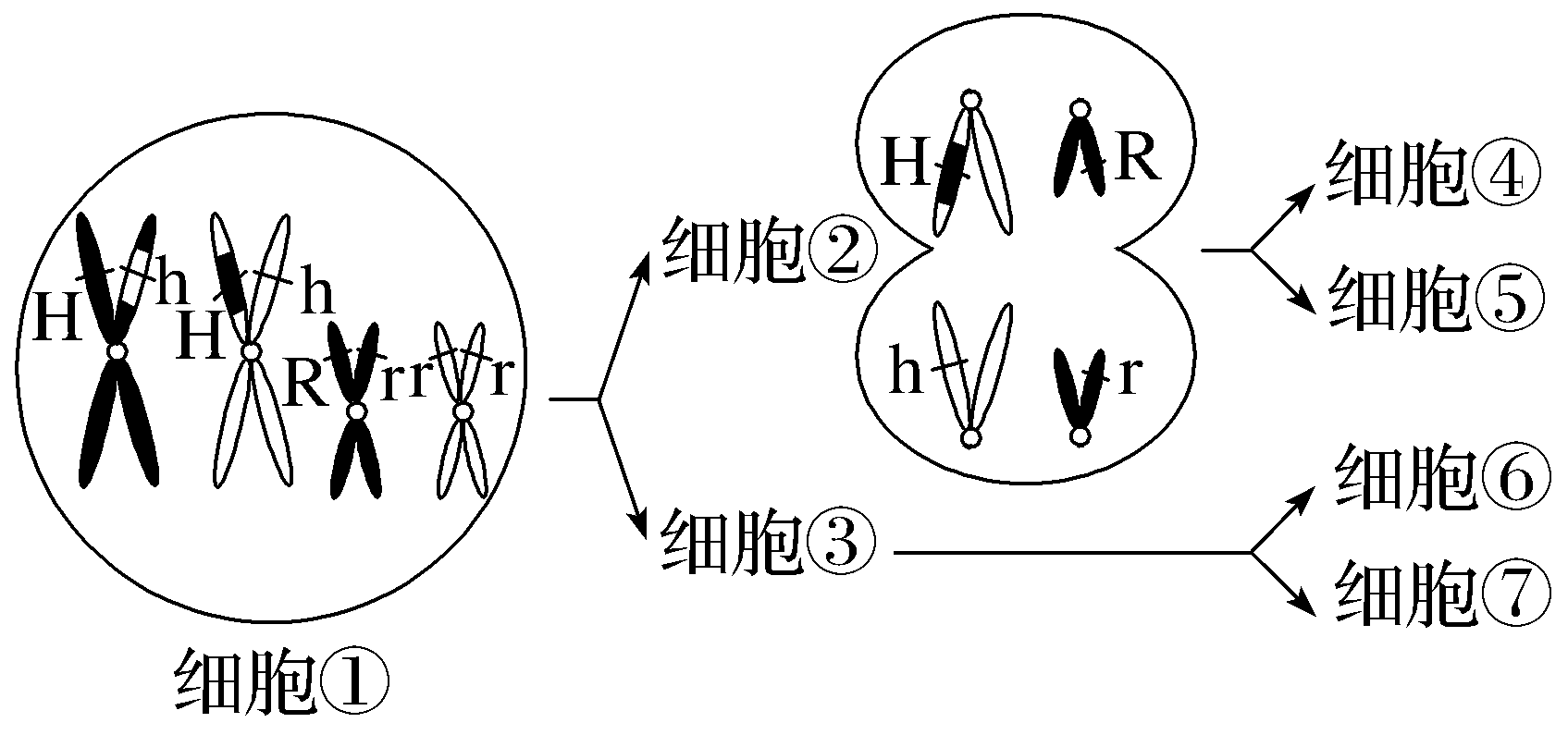 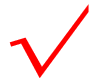 3. （浙江经典高考题）某二倍体动物的一个精原细胞形成精细胞过程中，处于不同分裂时期的细胞示意图如下。下列叙述正确的是（　）
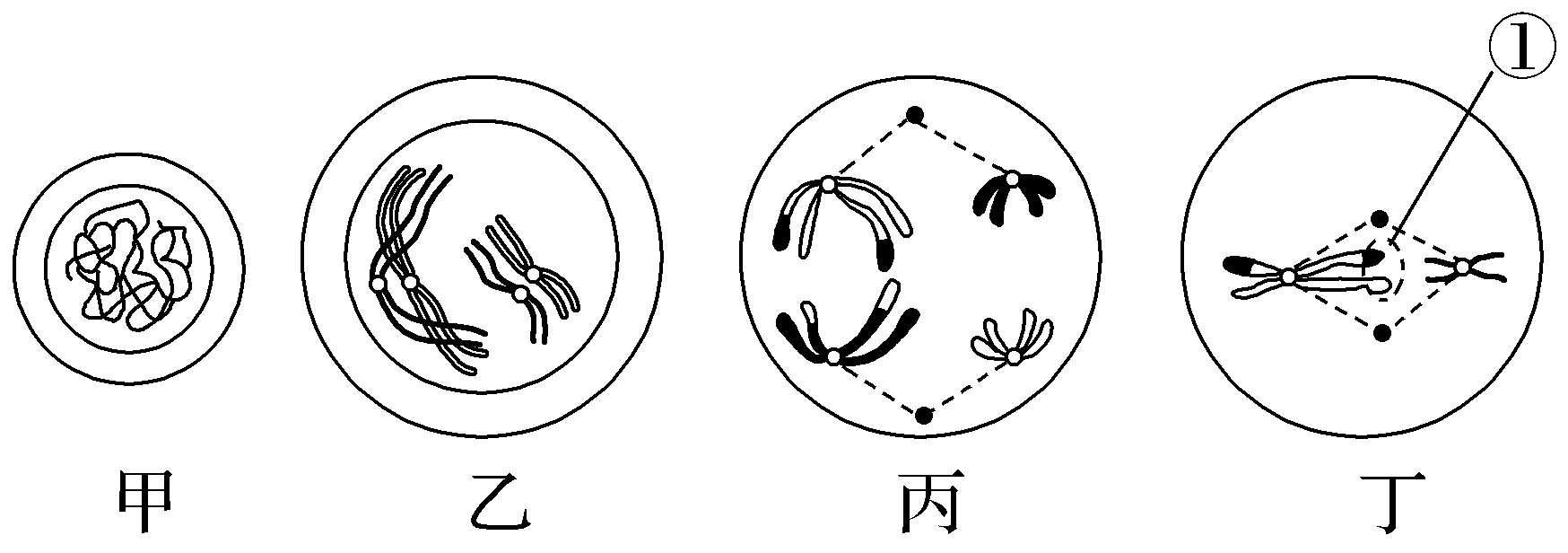 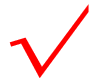